做好招生就业服务专业建设
招生就业处		刘儒国

2020年6月
专业建设应该站在学校发展的C位；
2014年6月10日，湖北省教育厅关于印发湖北省《普通高等学校本科专业专项评估实施方案（试行）》的通知
2018年1月，教育部发布《普通高等学校本科专业类教学质量国家标准》，涵盖普通高校本科专业目录中全部92个本科专业类、587个专业，涉及全国高校5.6万多个专业点，这是我国发布的第一个高等教育教学质量国家标准 。
《教育部2018年工作要点》提出要“高起点、高标准、高水平开展本科专业认证”。
 2019年4月9日，教育部办公厅正式发布《关于实施一流本科专业建设“双万计划”的通知》，计划2019—2021年，分别建设10000个左右国家级一流本科专业点、省级一流本科专业点。
学校可以有超一流的专业，也需要有超一流的专业；
在部分高校试点建设项目制特色硕士专业学位点的提案
国务院学位委员会在按原计划新增硕士学位授予单位的同时，针对特色高校的特色专业，根据经济社会发展需要和国家战略导向，结合“双一流”“双万计划”等设置条件，在非硕士学位授予单位中，批准在一定时期内招收培养硕士研究生并授予学位，并根据国家需求的变化对人才培养项目实行动态管理。
做好招生就业，服务专业建设
一、用专业评估、专业认证的成果来做招生宣传；
二、将就业质量放在专业建设更中突出的位置；
一、用专业评估、专业认证的成果来做招生宣传；
湖北省高等学校考试招生综合改革实施方案
（三）招生录取。高等学校根据自身办学定位和专业培养目标，提出各专业组选择性考试科目报考要求，每个专业组不超过3门（其中物理、历史必选1门），并提前向社会公布。按物理和历史分类编制招生计划、分类划定分数线。高等学校依据考生总成绩，参考综合素质评价，按“院校专业组”的方式实行平行志愿分类投档录取。自2021年起，本科段招生除提前批次外，实行同一批次录取。
新高考，让专业由学校内的竞争变为校际间的竞争；
根据浙江高考新方案，高校将按专业分别录取，这在高校招生的“学校招牌”竞争上撕开了一道口子，高校教育的专业成就，会得到社会越来越多的关注。
高校的招生竞争，有望从表面的“学校竞争”客观地转向学科专业建设的内涵竞争；
大学的专业排名将与大学的综合排名同样重要。
一个专业，就是一个二师；
如果把一个专业的老师喻为一家人，新高考后的高校开始了“专业的家庭联产承包责任制”；
一、用专业评估、专业认证的成果来做招生宣传；
1.用专业评估、专业认证的成绩分配普通本科计划；
2.生源质量分析要更加科学；
3.用专业评估、专业认证的成果做招生专业宣传；
1.用专业评估、专业认证的成绩分配普通本科计划；
2. 生源质量分析要更加科学；
引入第三方软件，进行各省招生专业质量分析；
定期发布学校新生质量报告；
3.用专业评估、专业认证的成果来做招生宣传；
本科教学审核评估和师范专业认证
办学定位与目标
培养过程
教学资源
学生发展
质量保障
师资队伍
专业认证
审核评估
质量持续改进
以学生为中心
成果导向教育
三个核心理念
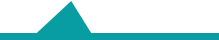 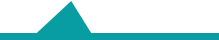 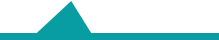 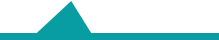 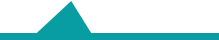 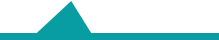 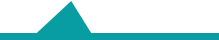 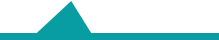 培养目标
合作与实践
学生发展
质量保障
师资队伍
毕业要求
支持条件
课程与教学
二、将就业质量放在专业建设更中突出的位置；
国务院关于印发国家职业教育改革实施方案的通知（国发〔2019〕4号）
到2022年，一大批普通本科高等学校向应用型转变。 建设50所高水平高等职业学校和150个骨干专业（群）。建成覆盖大部分行业领域、具有国际先进水平的中国职业教育标准体系。企业参与职业教育的积极性有较大提升，培育数以万计的产教融合型企业，打造一批优秀职业教育培训评价组织，推动建设300个具有辐射引领作用的高水平专业化产教融合实训基地。
从2019年开始，在职业院校、应用型本科高校启动“学历证书+若干职业技能等级证书”制度试点工作。
二、将就业质量放在专业建设更中突出的位置；
各专业建立自己的就业质量标准；
各专业按专业评估、专业认证的要求，做好大学生职业发展、就业指导与跟踪服务；
1.各专业建立自己的就业质量标准。
学校统筹各学院、各专业定义质量、高质量就业标准，并不断提升；
做好毕业生就业质量年度报告；
深入分析研究毕业生就业率、就业去向、就业满意度、创业数量和类型等状况。
2.各专业按专业评估、专业认证的要求，做好大学生职业发展、就业指导与跟踪服务；
完善学生职业发展跟踪服务体系；
组织新生职业测评，发布《新生职业测评报告》；
大学生就业意向调查；发布《大学生就业意向调查报告》；
根据毕业生就业状况，发布《毕业生就业质量年度报告》；
继续毕业生就业跟踪，委托第三方开展《就业满意度调查》；
2.各专业按专业评估、专业认证的要求，做好大学生职业发展、就业指导与跟踪服务；
建立健全毕业生就业状况反馈机制；
以反馈结果推动学校招生和人才培养改革。要通过网络调查、实地调研等方式建立顺畅的反馈渠道，充分发挥互联网、大数据在反馈过程中的重要作用。要建立健全就业、招生、教务等部门联动的组织架构，把反馈结果与专业设置、招生计划、经费安排等适度挂钩。
2.各专业按专业评估、专业认证的要求，做好大学生职业发展、就业指导与跟踪服务；
强化精准就业指导服务。
在开展学生生涯规划、就业指导课程、就业实习实践过程中，引导毕业生把实现自身价值与国家前途命运结合起来，到基层去、到国家最需要的地方建功立业。
充分利用“互联网+就业”新模式，准确掌握毕业生求职意愿和用人单位岗位需求信息，建立精准推送就业服务机制；
健全就业指导课程体系，开展个性化辅导与咨询；
完善招聘和信息服务体系，做好政策宣传解读，加强困难群体帮扶。